Fizika
10-sinf
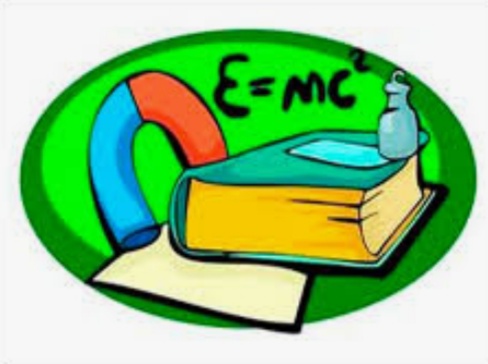 Mavzu: Masalalar yechish.



O‘qituvchi: 
Toshkent shahar Uchtepa tumani 287-maktab fizika fani o‘qituvchisi
Xodjayeva Maxtuma Ziyatovna.
Masala
Nuqtaning garmonik tebranishlari amplitudasi 6 cm, maksimal tezligi esa 1,2 m/s bo‘lsa, tebranishlarning siklik chаstotasini toping.
Masala
Masala
Moddiy nuqta muvozanat vaziyatidan 4 cm ga siljiganda uning tezligi 6 cm/s ga, 3 cm ga siljiganda esa 8 cm/s ga teng. Siklik chastotani toping.
Masala
Matematik mayatnikning siklik chastotasi qandaydir sayyorada 5 rad/s ni tashkil etadi. Agar mayatnikning uzunligi 0,4 m bo‘lsa, shu sayyoradagi og‘irlik kuchining tezlanishini toping.
Masala
Yengil prujinaga osilgan kichik sharcha 2 cm amplituda bilan vertikal garmonik tebranadi. Tebranishlarning to‘la energiyasi 0,3 mJ. Sharcha muvozanat vaziyatidan qanchaga siljiganida (mm) unga 22,5 mN kuch ta’sir qiladi?
Mustaqil bajarish uchun topshiriqlar